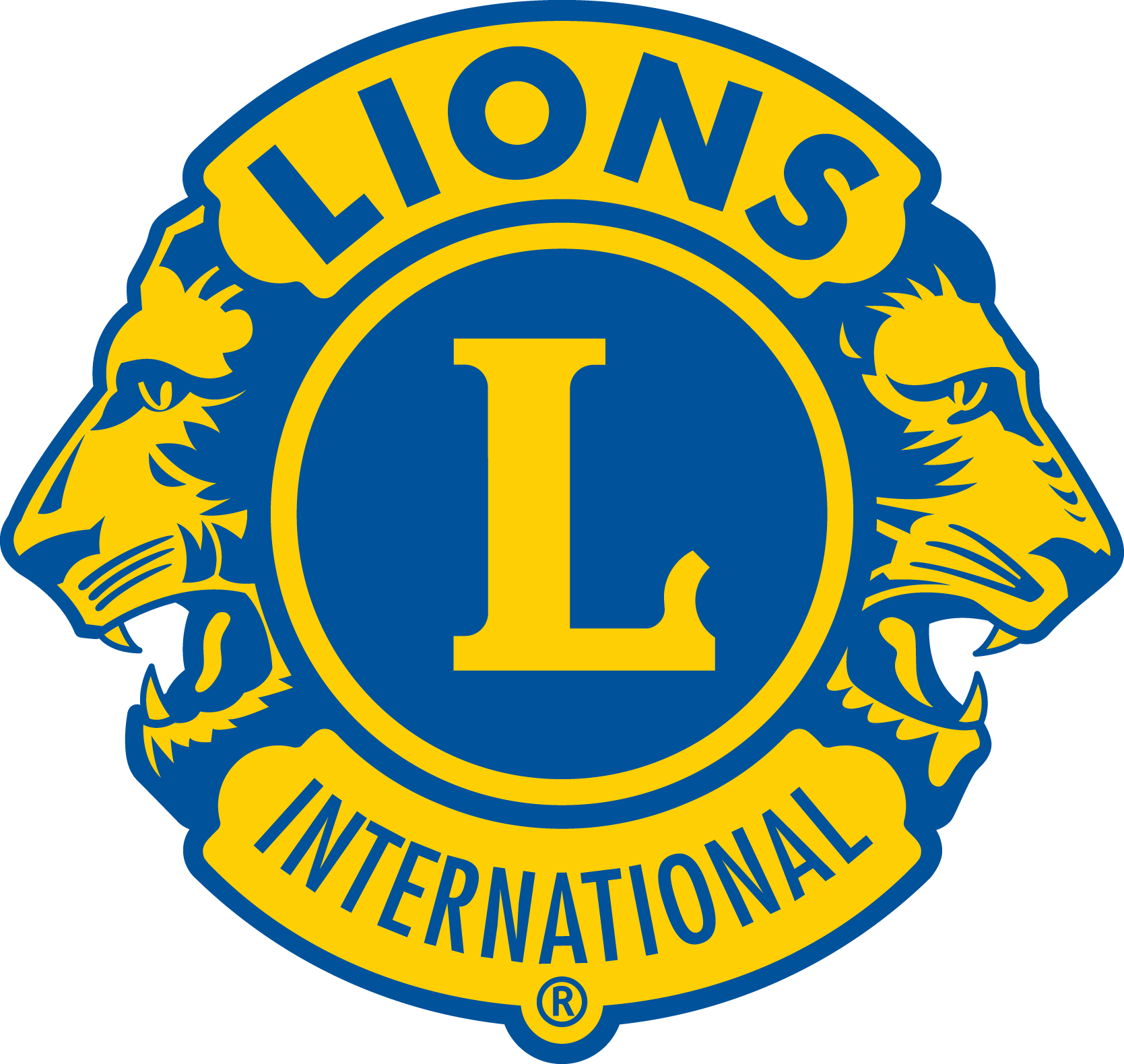 Formazione dei Secondi Vice Governatori Distrettuali
Benvenuti
1
ScopoEsaminare le competenze di leadership necessarie per avere successo come membro del team del governatore distrettuale, nonché le specifiche mansioni del secondo vice governatore distrettuale indicate dallo Statuto e Regolamento distrettuale.
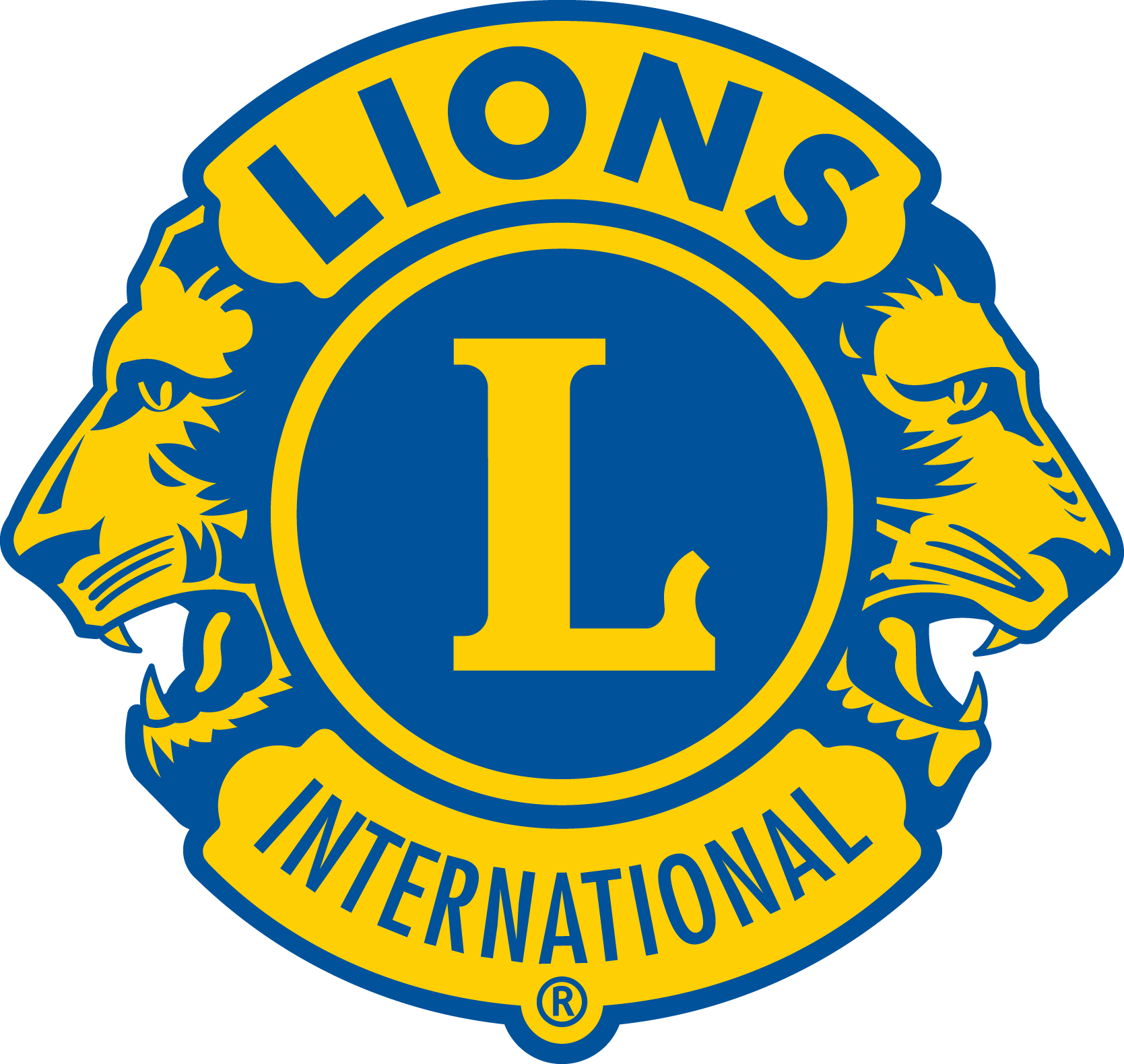 2
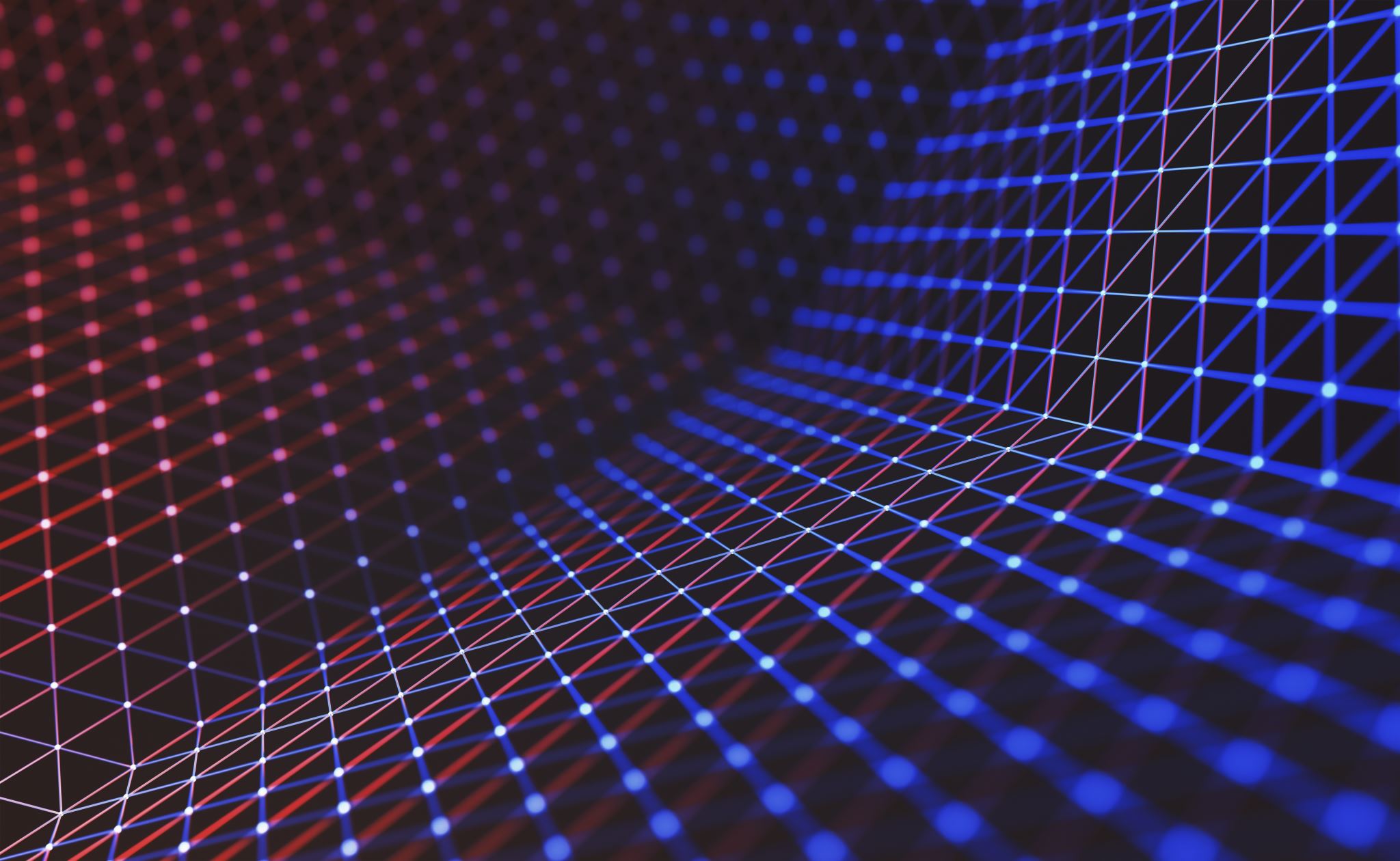 Struttura del programma
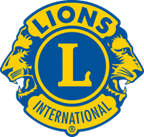 3
Regole di base
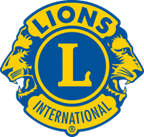 4